ACLS
دکتر مولود بالافر
 متخصص طب اورژانس
VENTRICULAR TACHYCARDIA
VENTRICULAR FIBRILLATION
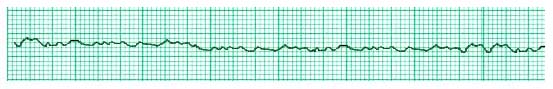 بیمار ارست وارد CPR شد

شروع ماساژقفسه سینه

اتصال به مانیتور و دادن اکسیژن و آماده کردن دفیبریلاتور

VT/VF بدون نبض

شوک بای فازیک 120-200 ومونوفازیک 360
شروع بلافاصله ماساژ قلبی و رگ گیری

بررسی ریتم (قابل شوک دادن)

شوک دوم

شروع بلافاصله ماساژو تزریق اپی نفرین و اینتوباسیون

شوک سوم
شروع بلافاصله ماساژ و تزریق آمیودارون 300 mg


بعد سیکل 7 میتوان 150 mg مجددا آمیودارون تزریق کرد
Pulseless Electrical Activity
Hypovolemia
Hypoxia
Hypothermia
Hyper or hypokalemia
Severe acidosis
Massive PE
Massive MI
Tamponade
Tension pneumothorax
Drug overdose
TCAs, antiarrhythmics, digoxin
Immediately need to think  of causes
ASYSTOLE
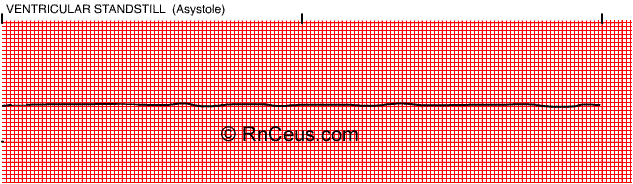 اولین قدم
اولین قدم در آسیستول و PEA تایید آن و چک اتصالات دستگاه و تعویض لیدها و افزایش آمپلی تود دستگاه هست
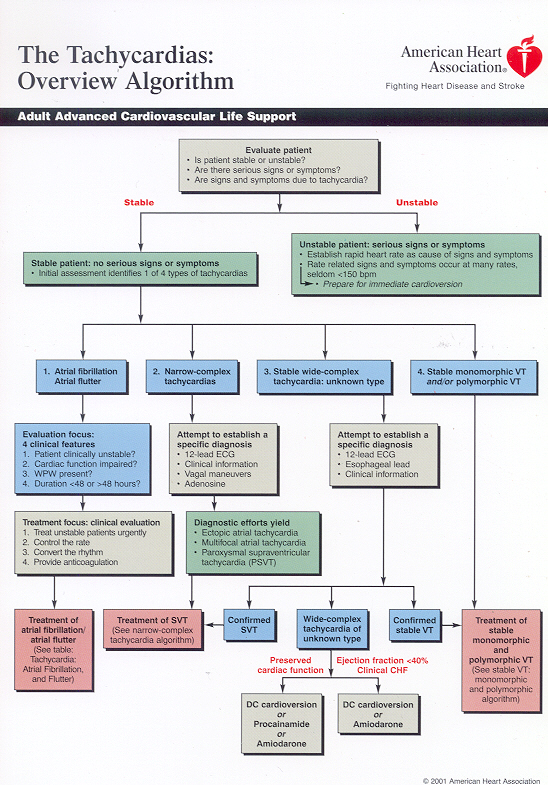 برادیکاردی سینوسی (ریت < 50 در دقیقه)

قدم اول چک ساچوریشن وبعد مانیتورینگ و نوار قلبی 12 لیدی با برقراری راه وریدی

وجود علایم شوک (کاهش هوشیاری/درد قفسه سینه/ هیپوتنشن/HF/علایم ناپایدار)

آتروپین 0.5 mg/Iv هر 3-5 دقیقه تا حداکثر دوز 3mg
مقاوم به آتروپین

پیس قلبی ترانس کوتانئوس یا
دوپامین   2-10mq/kg/min 
اپی نفرین 2-10 mq/min
ایزوپروترونول 2-10 mq/min

مقاوم 
  پیس میکر وریدی
تاکی کاردی(ریت > 100-150)

قدم اول چک ساچوریشن و بعد مانیتورینگ و نوار قلبی 12 لیدی و بعد دادن اکسیژن و برقراری راه وریدی

وجود علایم شوک

شوک سینکرونیزه
فلوتردهلیزی و PSVT  : بای فازیک 50-100 ژول 
                           مونوفازیک 200 ژول 

فیبریلاسیون دهلیزی : بای قازیک 120-200 ژول 
                          مونو فازیک 200 ژول

VT با نبض :   مونو و بای فازیک هر در 100 ژول
تاکی کاردی + علایم حیاتی نرمال

اگر QRS>0.12


پرو کاینامید : 20-50 mg/min (max 17 mg/kg)
 سپس انفوزیون 1-4 mg/min
کنتراندیکه در QT طولانی و CHF
آمیودارون : 150 mg/10 min سپس انفوزیون 1mg/min/6h
سوتالول : 100mg /5min(1.5 mg/kg)
کنتراندیکه در QT طولانی
لیدوکایین : موارد مقاوم به داروهای فوق 
1-1.5 mg/kg   سپس 1-4 mg/min
با تشکر